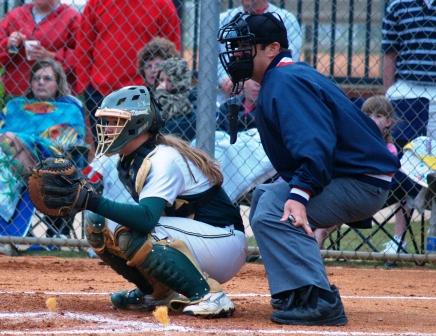 Fast PitchPlate Mechanics
Mechanics
Plate Umpire…
     - Always remove mask when ball is hit.
     - Exit left of plate every time*.
     - Trail runner to 1st  in most cases.
     - Be prepared to move to 2nd,  3rd or back home.
     - Ball and chain is not standard equipment.
We use the hammer…
…try not to point
Work the slot.
On both sides of the plate
Try to keep your eyes at the top level of the zone.
Follow the ball
Watch your hands…
Set position behind the plate (mine)
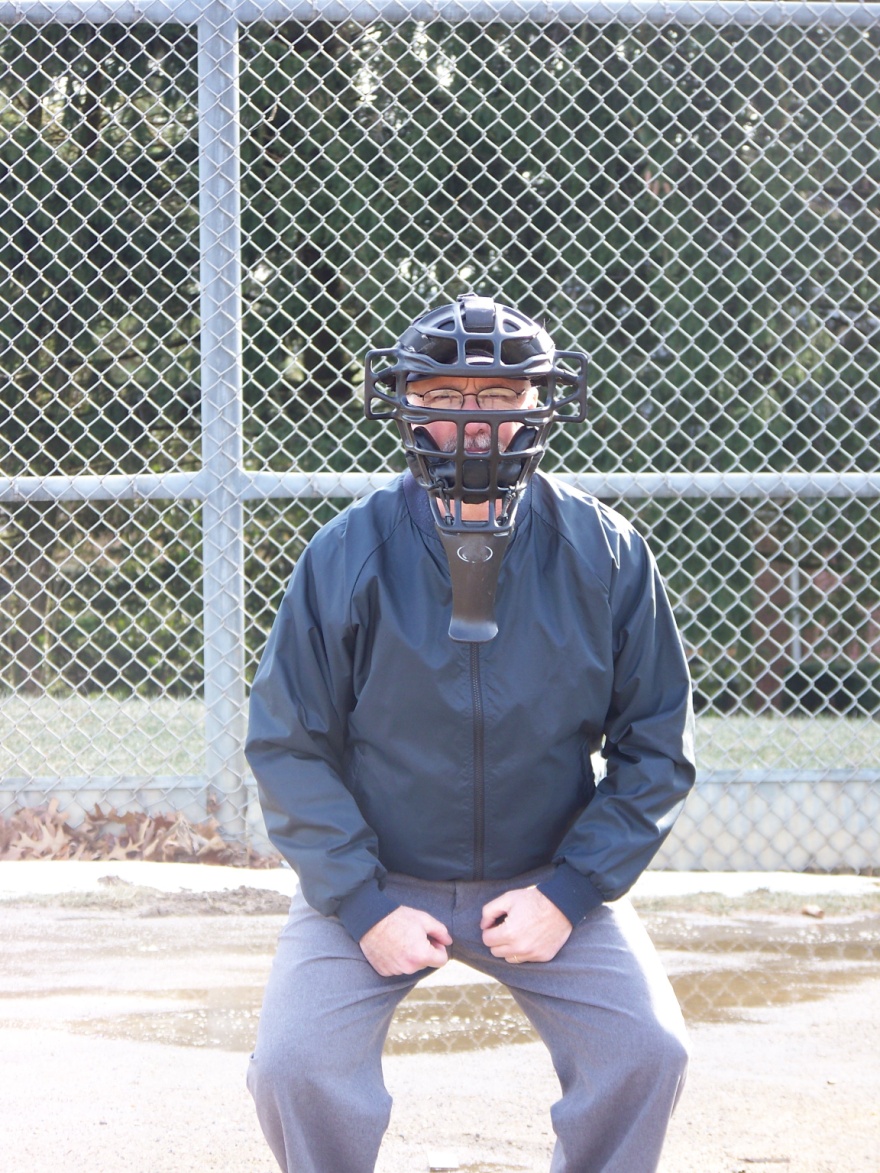 For a called strike, verbalize  it in the down position.
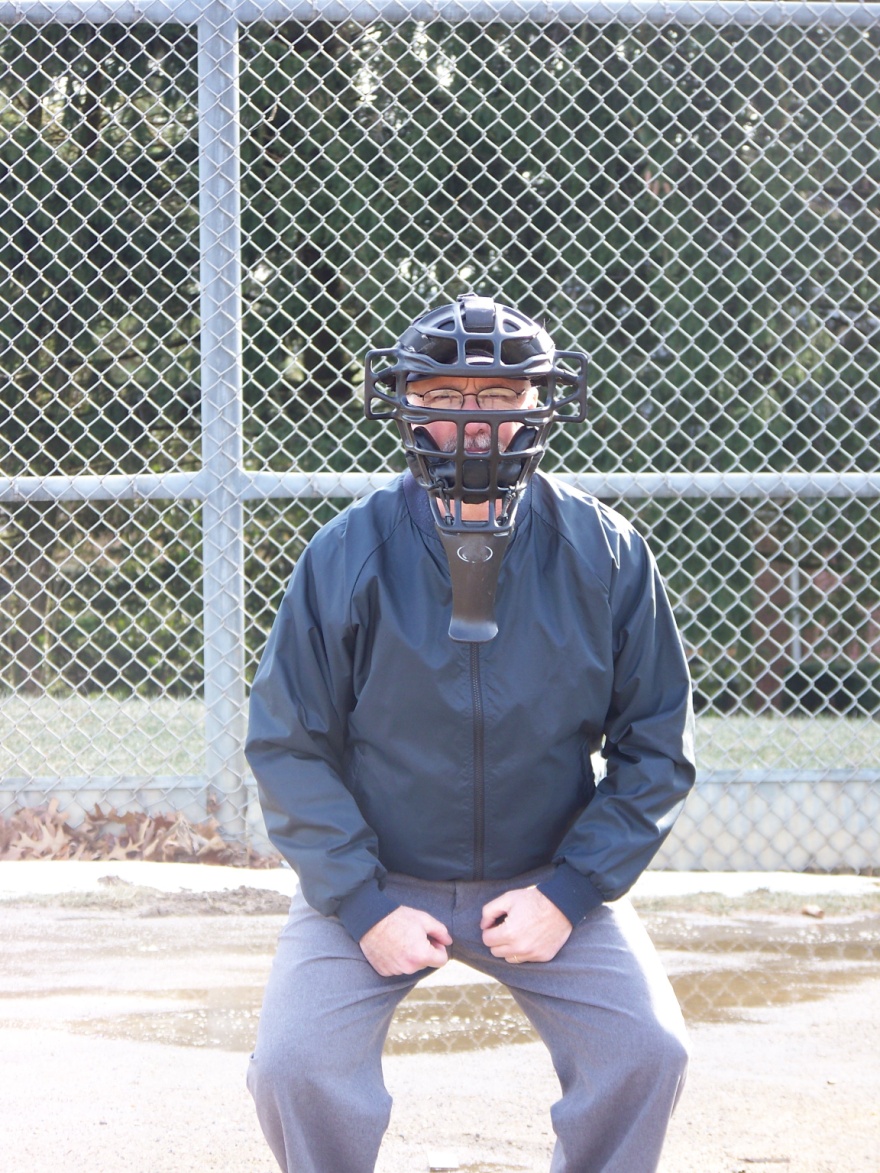 Then begin your signal as you rise..
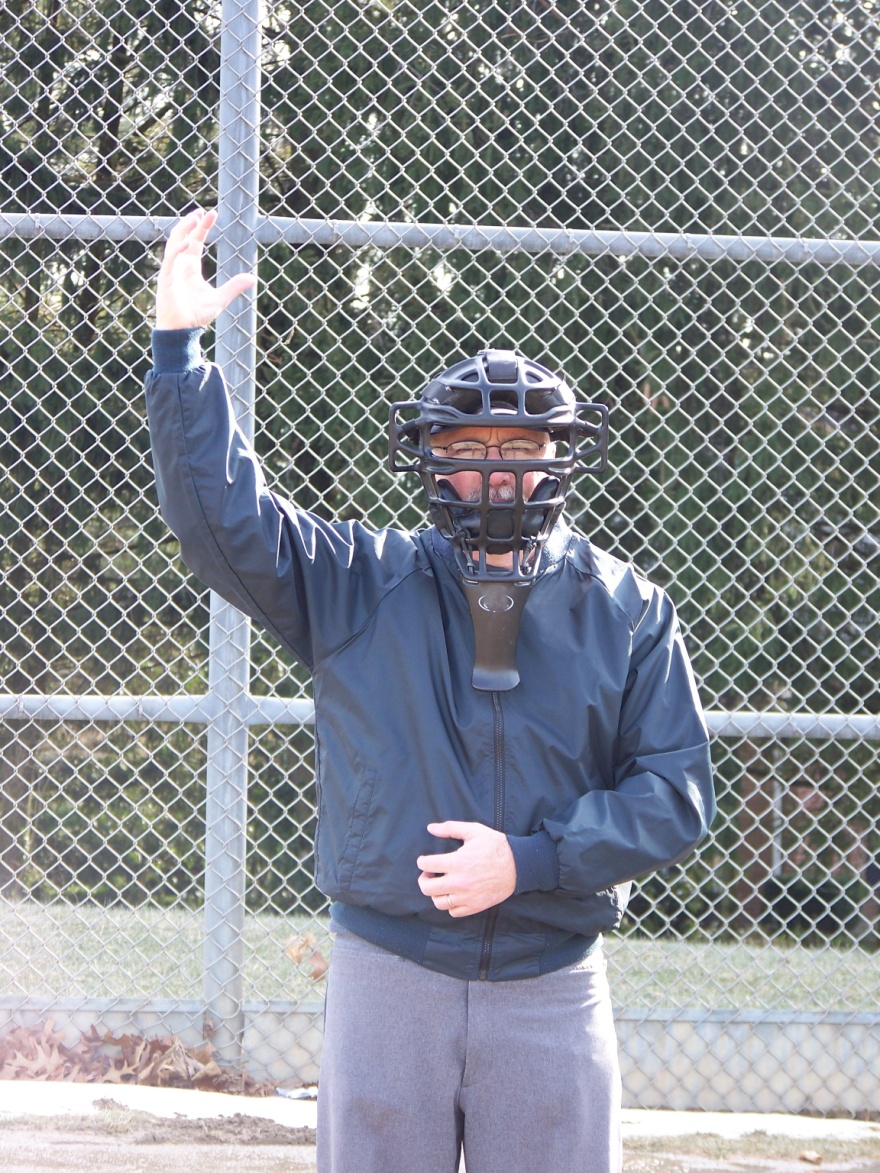 End with the 90 degree hammer
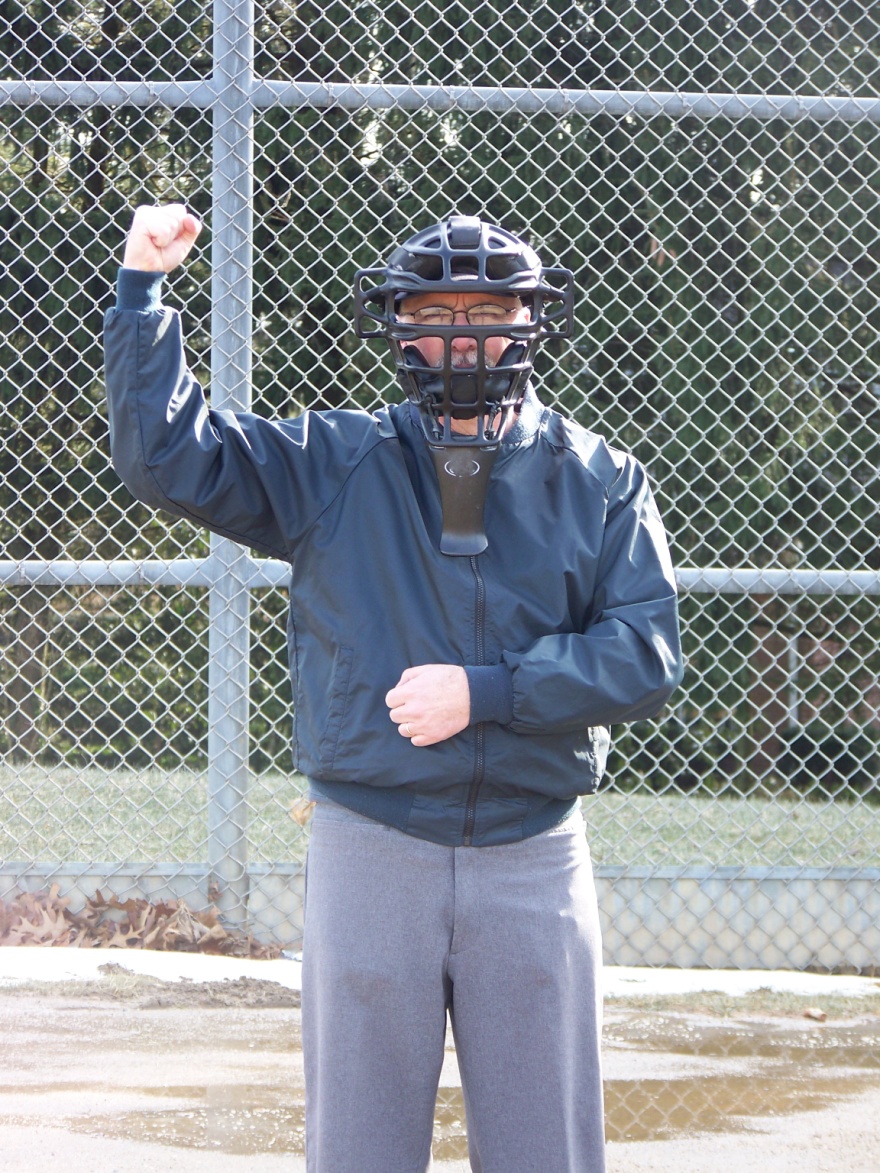 For a called ball, stay in set position, verbalize “ball”, then rise.
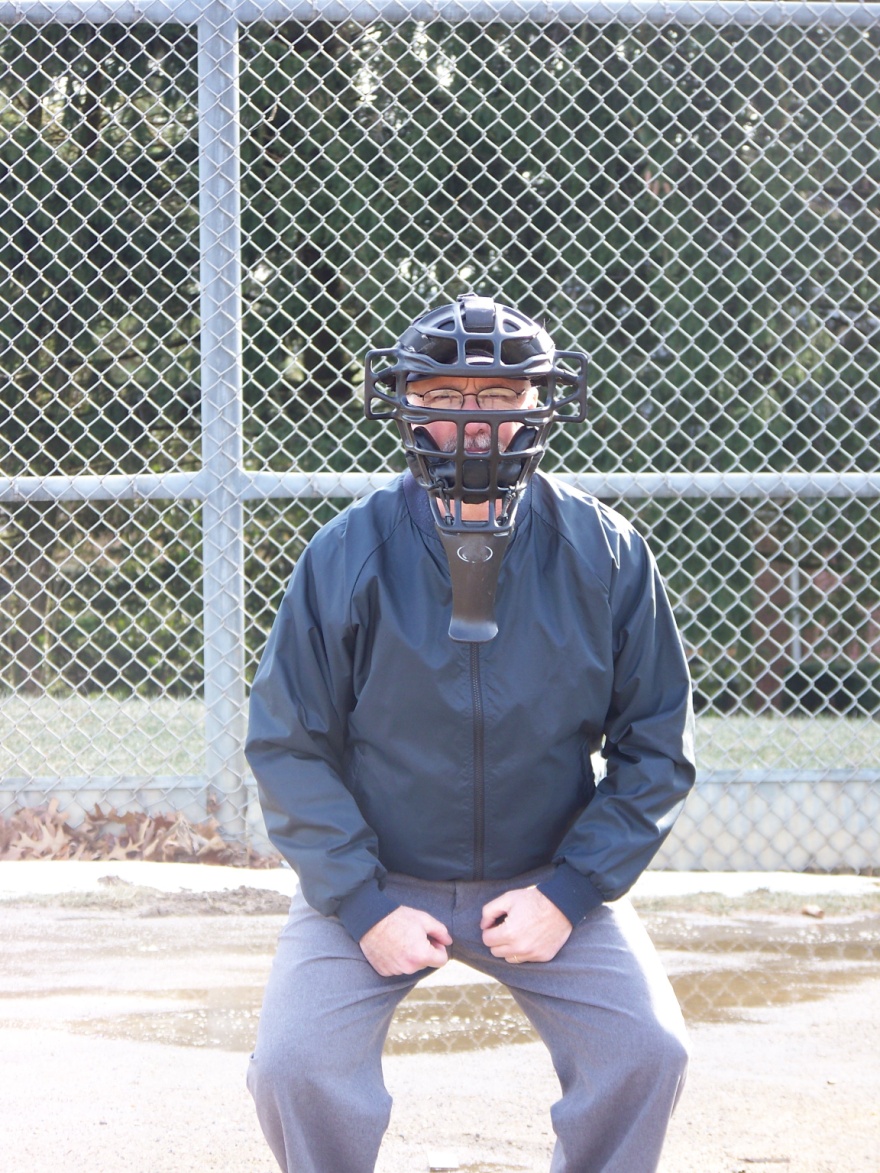 On a hit, mask off, exit left every time*
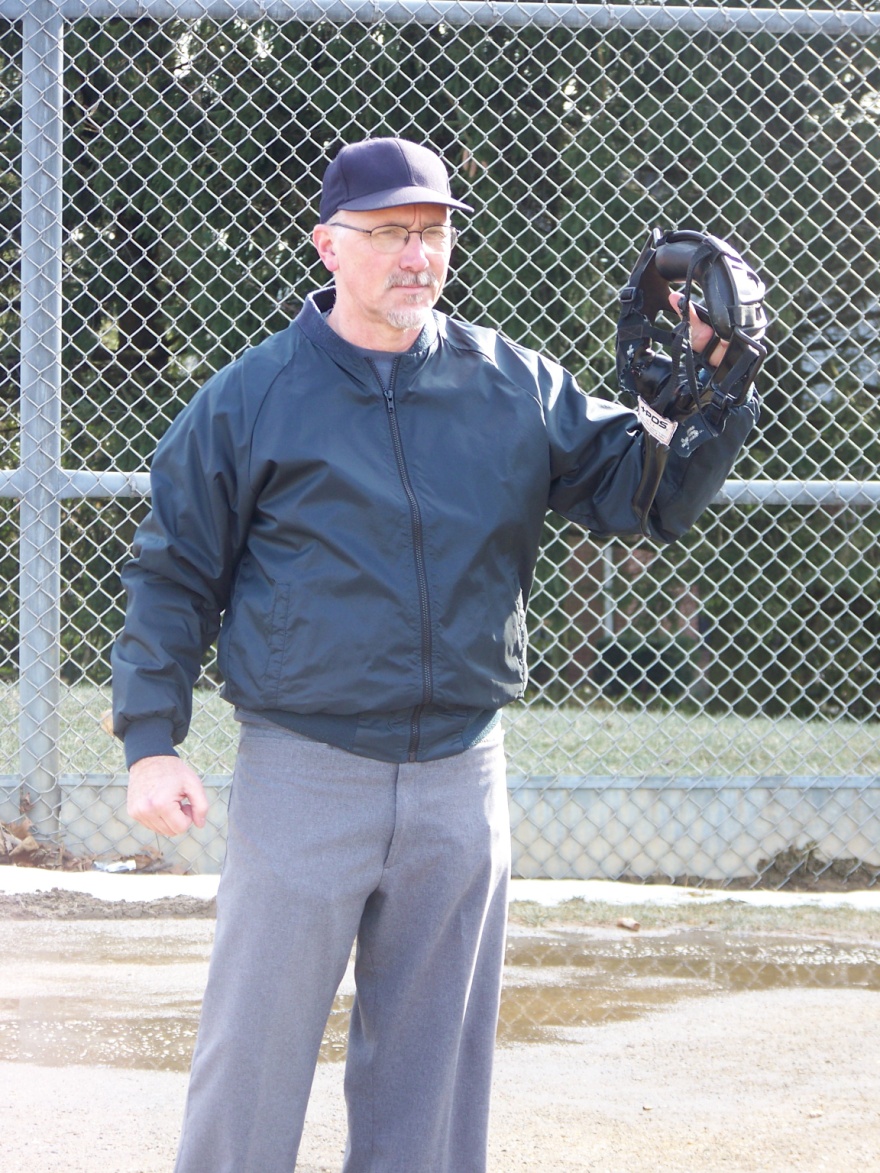 Foul tip (followed by strike signal)
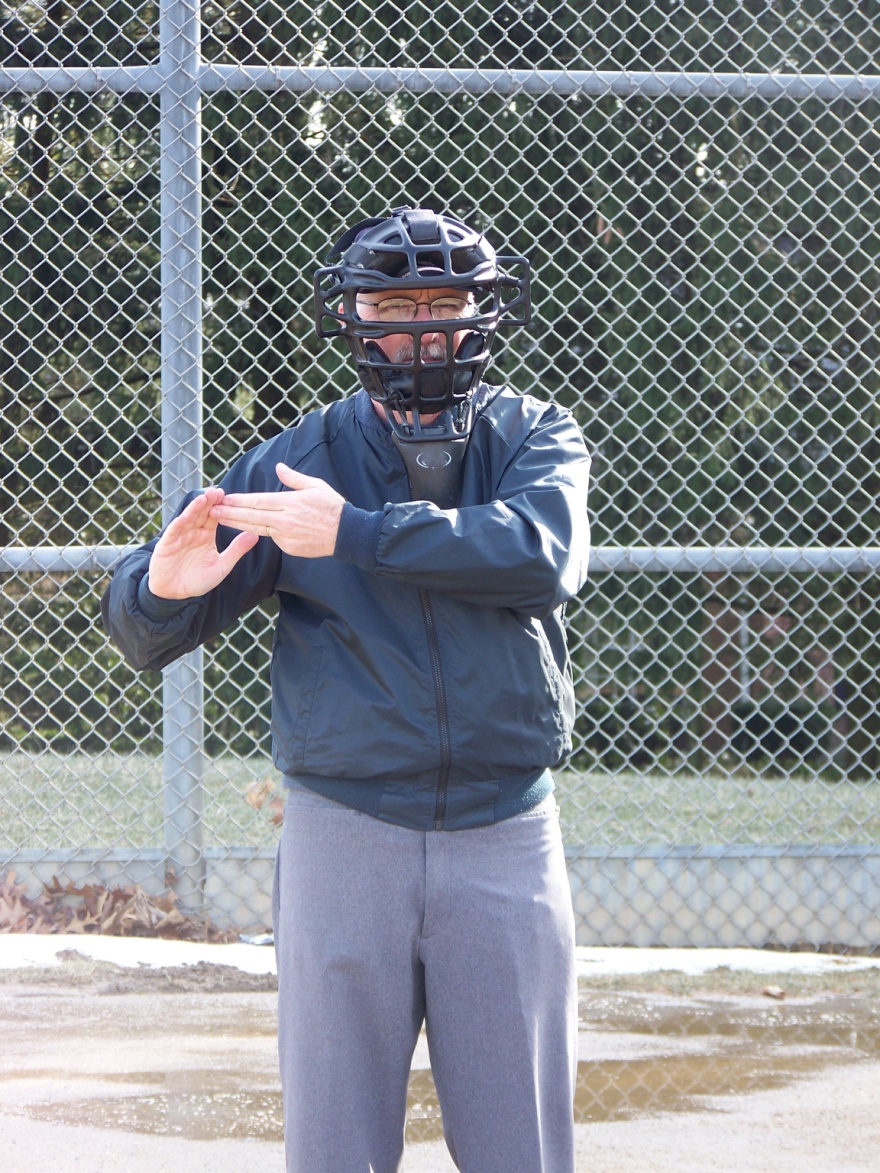 Count (with consecutive fingers)
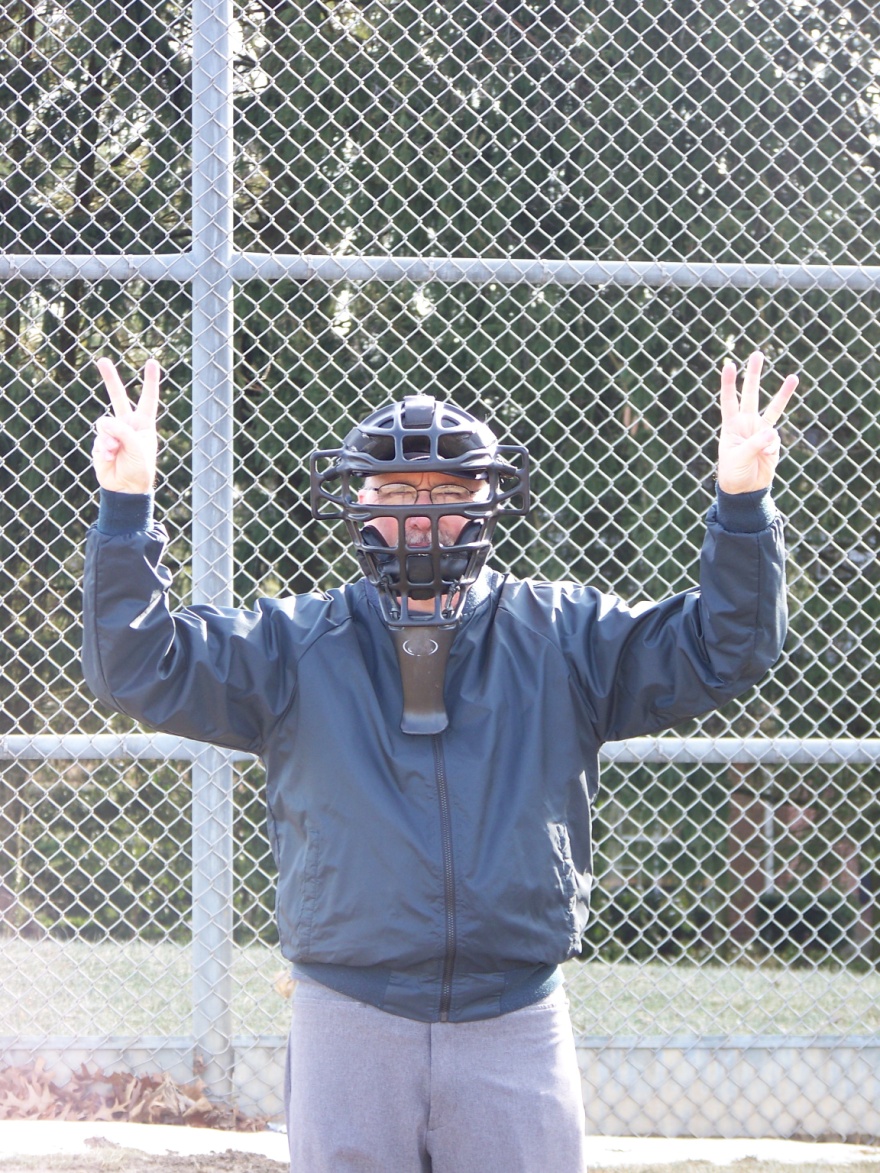 Infield fly (more later)
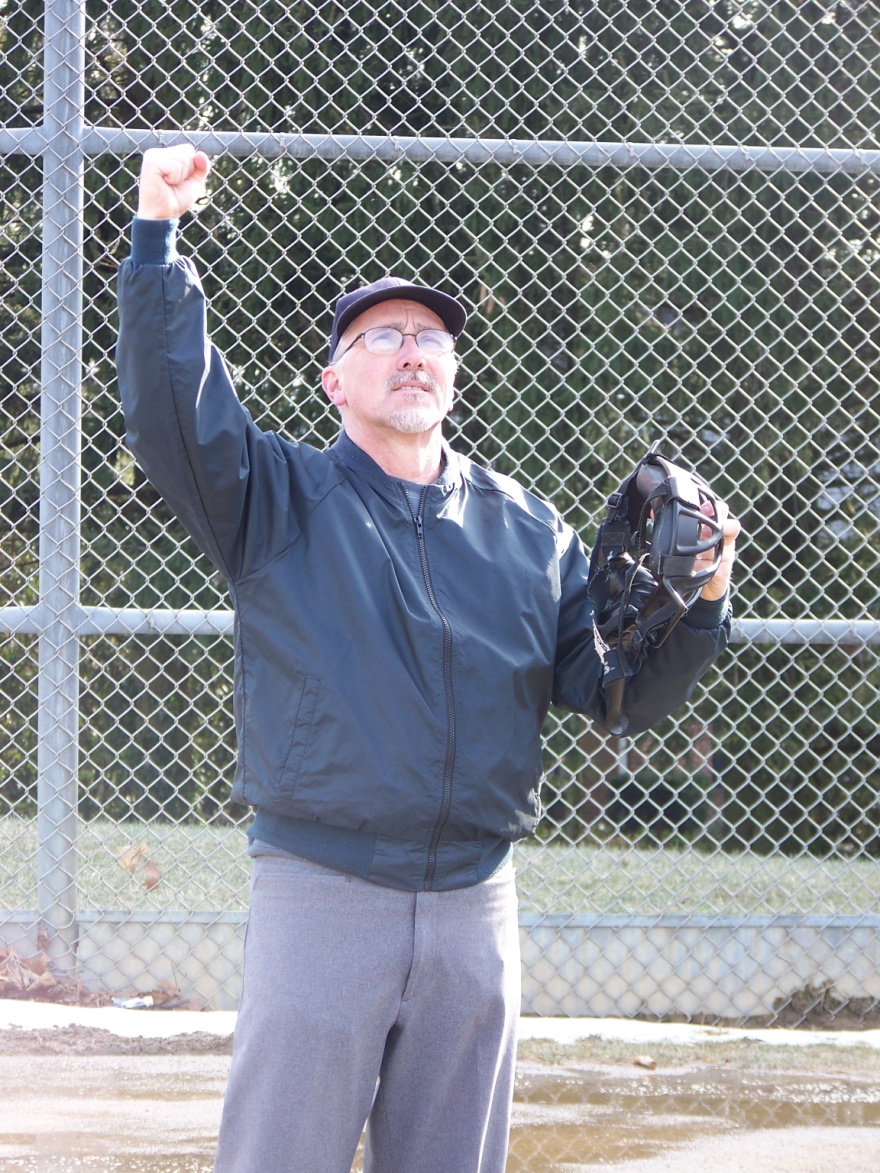 Fair ball (1st base line)
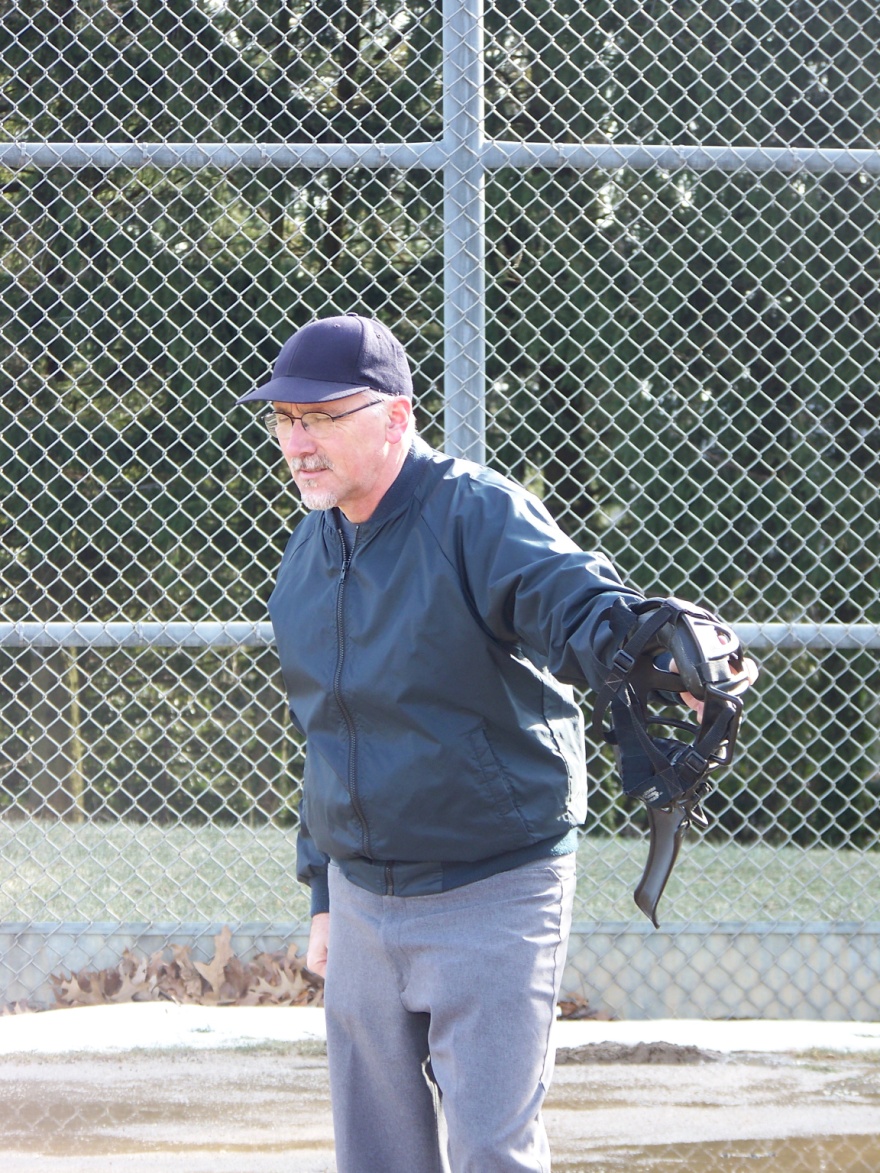 Fair ball (3rd base line)
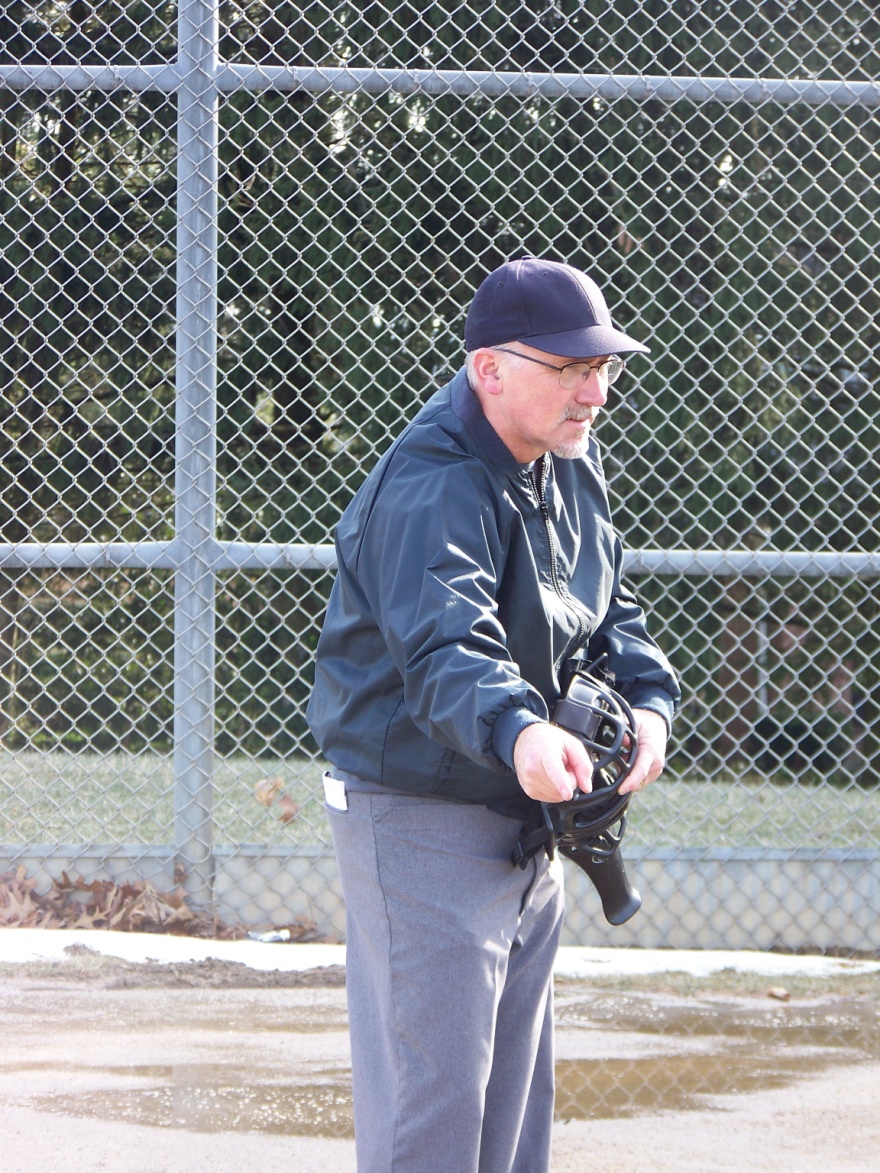 Don’t pitch
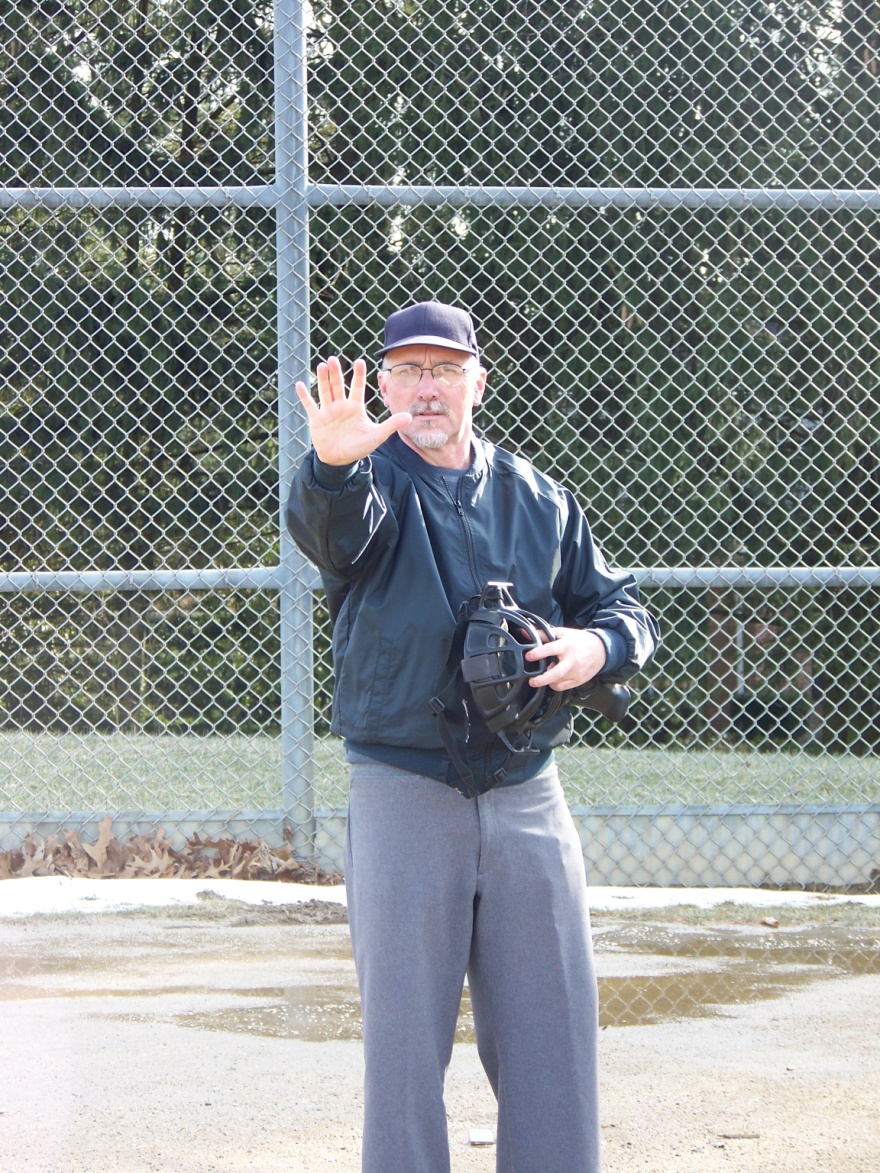 Signal to pitch/play
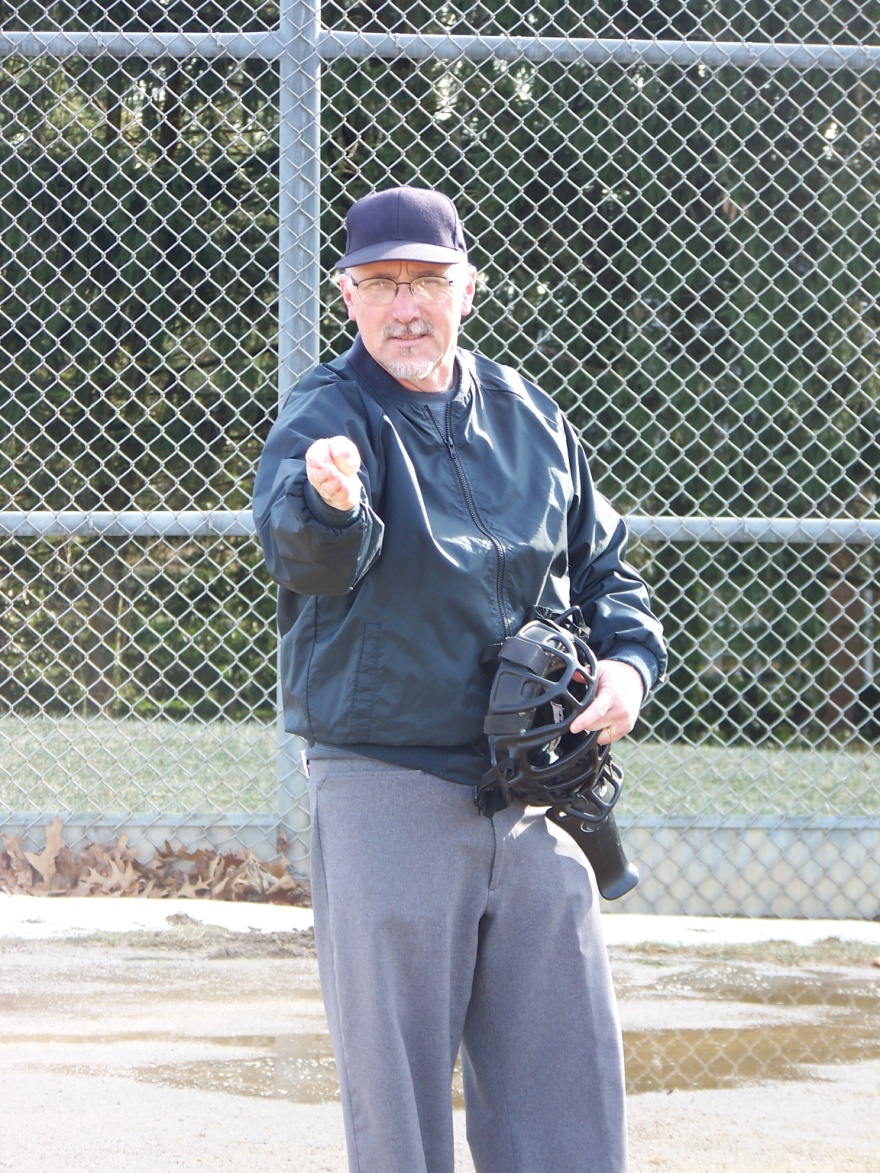 Dead ball.  Foul Ball.
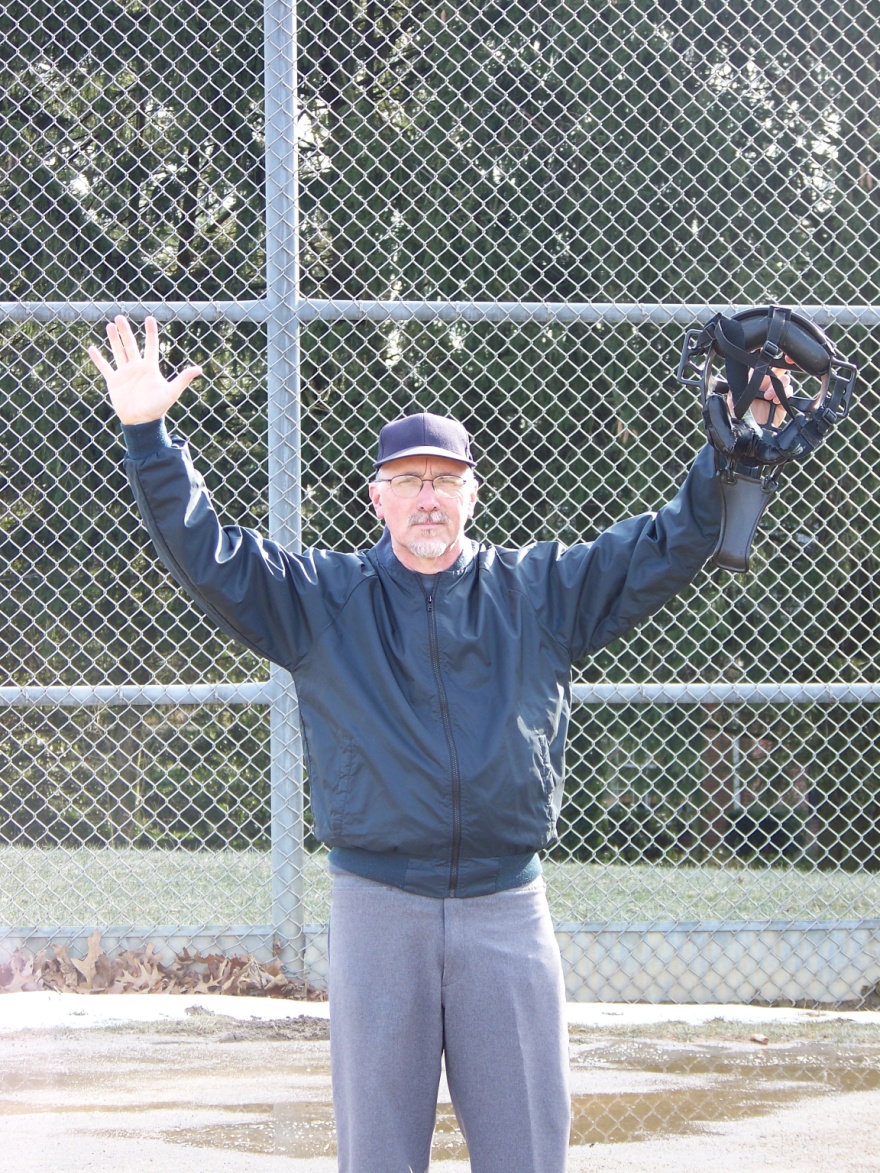 The return of the infield fly…
Plate umpire’s call. Base umpire mirrors signal.
Can the base umpire gives their non-verbal interpretation?
Runners at 1st and 2nd (or 1st, 2nd and 3rd).
Before the ball is pitched, both umpires signal each other.
The return of the infield fly (cont.)…
When fair fly ball reaches it’s apex…
   - can an infielder make the catch using normal effort? (but remember, an outfielder can make the catch).
   - if in your judgement…right arm up with hand in fist (base umpire responds with same signal).
   - “infield fly, batter is out”
   - if ball is near foul line, “infield fly if fair, batter’s out”
And…
Can a base umpire overrule the plate umpire?  No.
Can the infield fly be applied retro-actively?  Yes.
   - coach reminds umpire about infield fly situation.
   - one umpire calls time and confers with partner about missing the infield fly.  Plate umpire announces and explains.
Ball & strike count

Height
Consecutive fingers (with a verbal)
Rotation
How often?
Fast Pitch Slot

Outside perimeter of the strike zone.
 Eyes at the top of the strike zone.
Slightly inside the inside corner of the plate.
Strike calls

Vocal. No description.

Timing.  Wait.

Called as you move to full height (or as strike three is called).
Ball calls

Vocal. No description.

Timing.  Wait.

Called in down position.
Always…
Consistency
Intensity
Believability